HELP
Határtalan
I. Félév 
    (szeptember- január)
Egészségnevelés
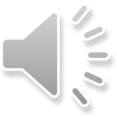 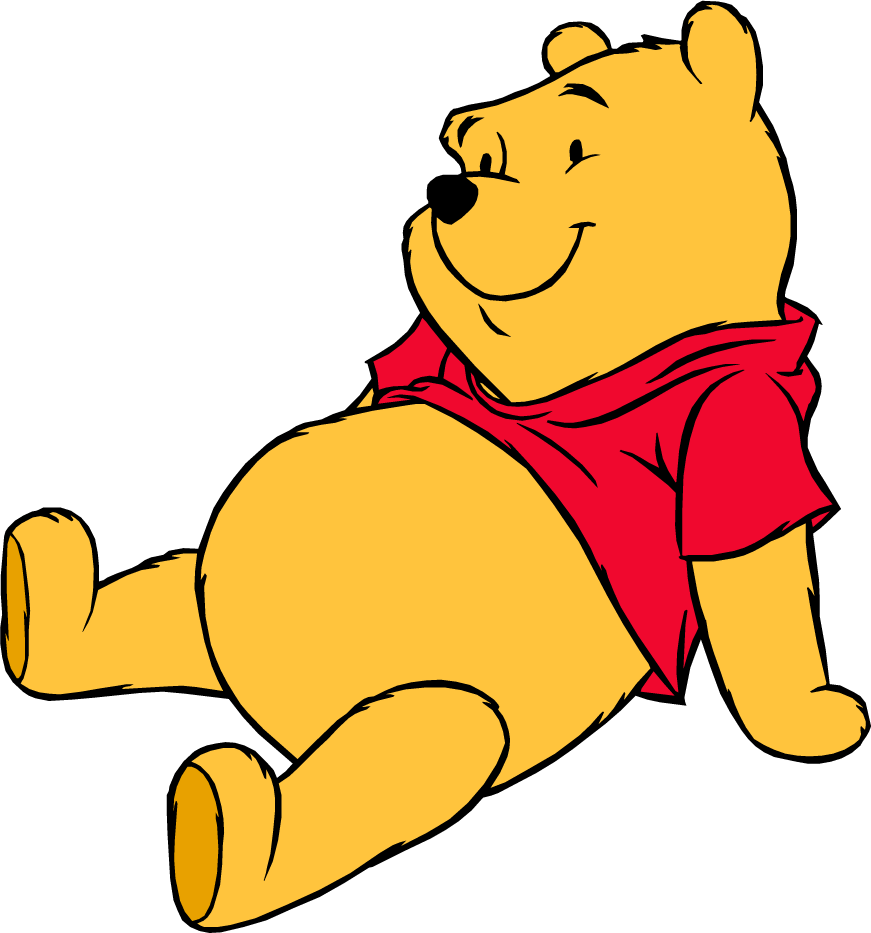 Lehetőségei
Program
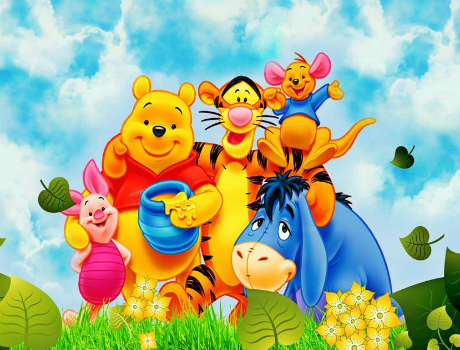 Kertvárosi Óvoda 
Siklósi Úti Tagóvodája, 
Pécs
2017. 2. 1.
2016 szeptember 
Sokszínű világ
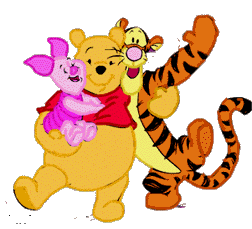 Közös anyanyelvünk a magyar.
Nagyszerűen éreztük magunkat a multikulturális interaktív délelőttön!
Vidáman, játékosan ismerkedtünk a partnerországokkal.
„Mindent átfogó nap… mi MAGYAROK ovisan…”
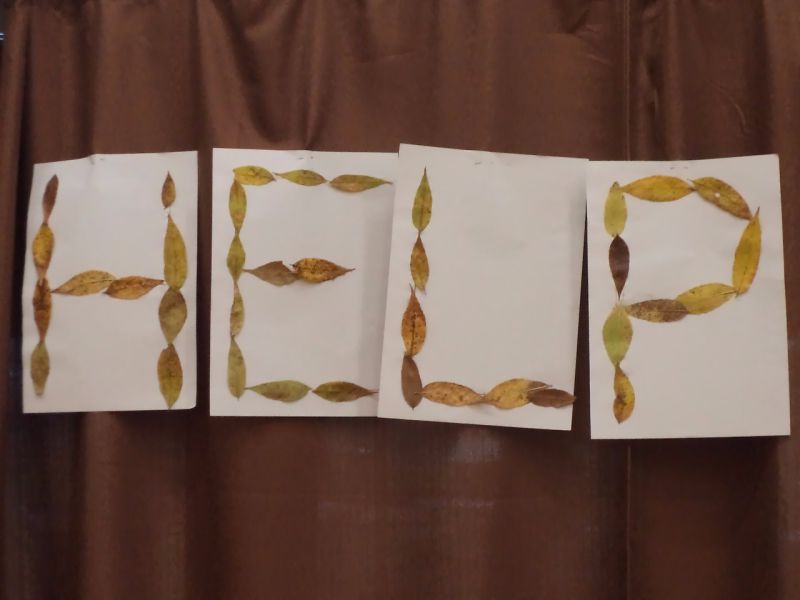 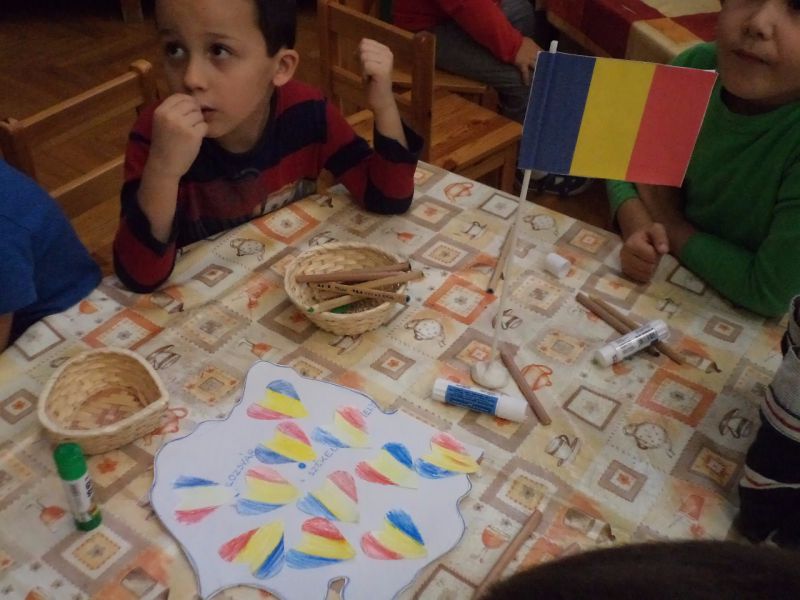 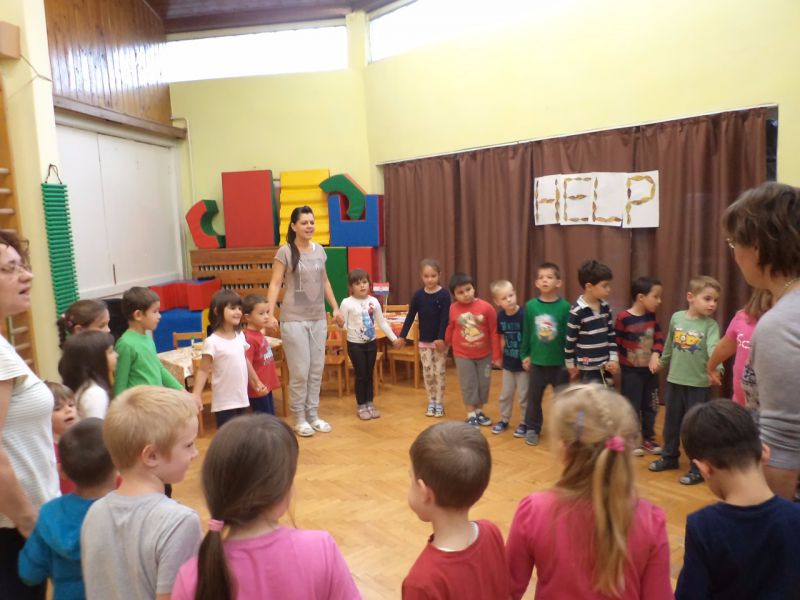 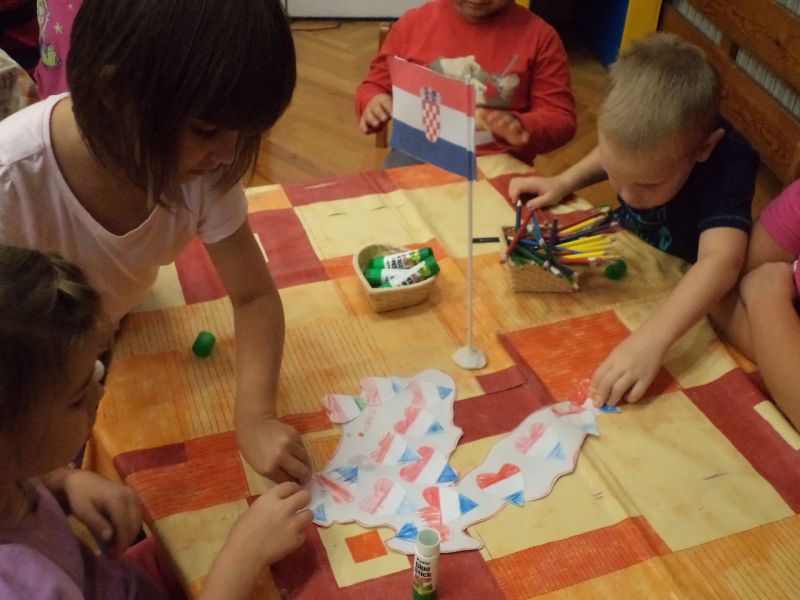 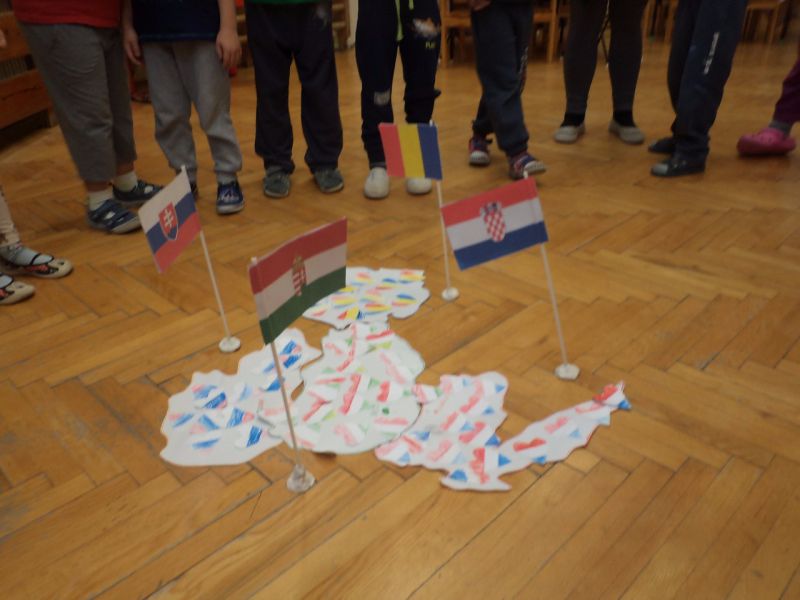 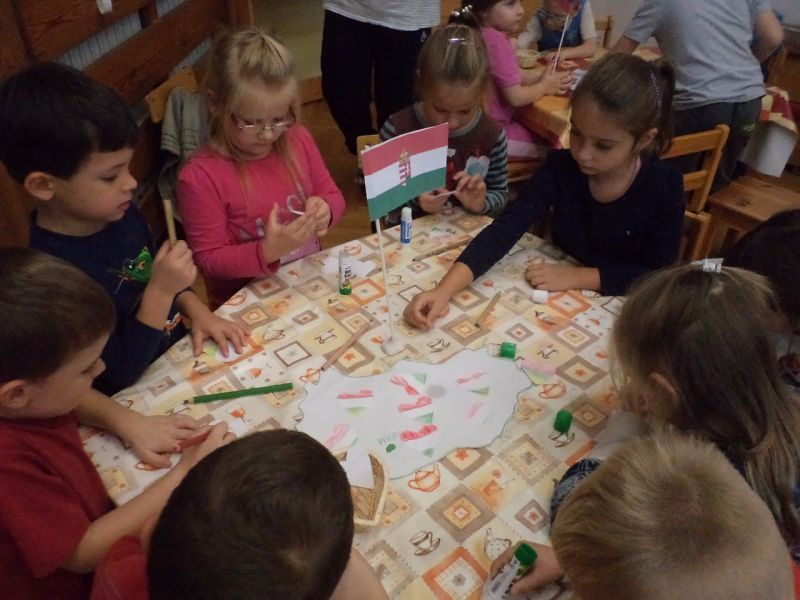 2016 október:
Játékos környezetünk–Városi kavalkád
Ismerkedtünk a gyönyörű városunkkal - Szeretünk itt élni!
Mi is közlekedünk! – a városi séták során gyakoroltuk a gyalogos közlekedés szabályait.
Autóbusszal is közlekedtünk! – Terménykiállításon voltunk.
Barkácsoltunk! – természetesen a szőnyegvárosba házakat, utakat, járműveket. Hasonlít Pécsre?
Szeretjük a KRESZ parkunkat – játszottunk is ott sokat!
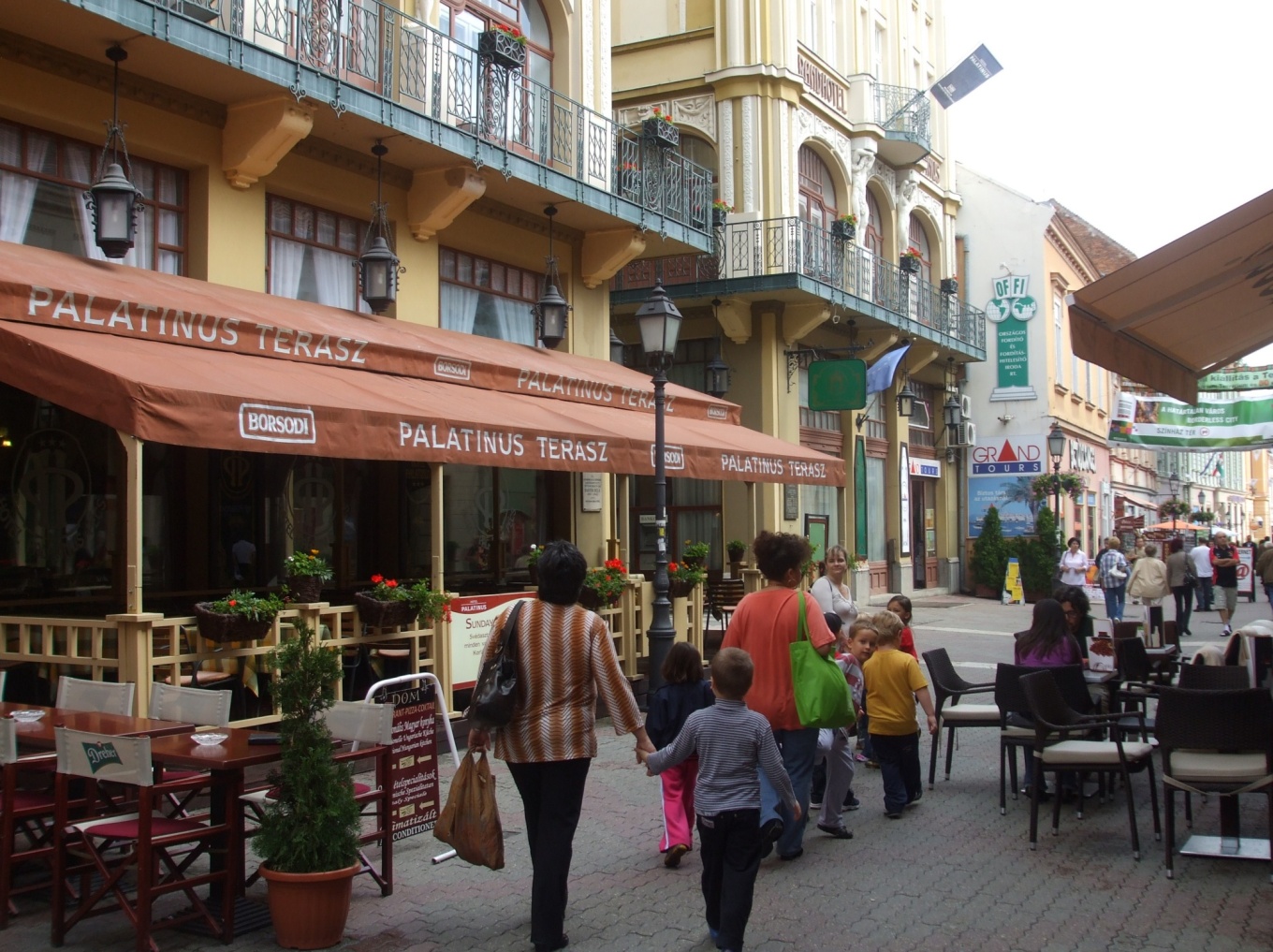 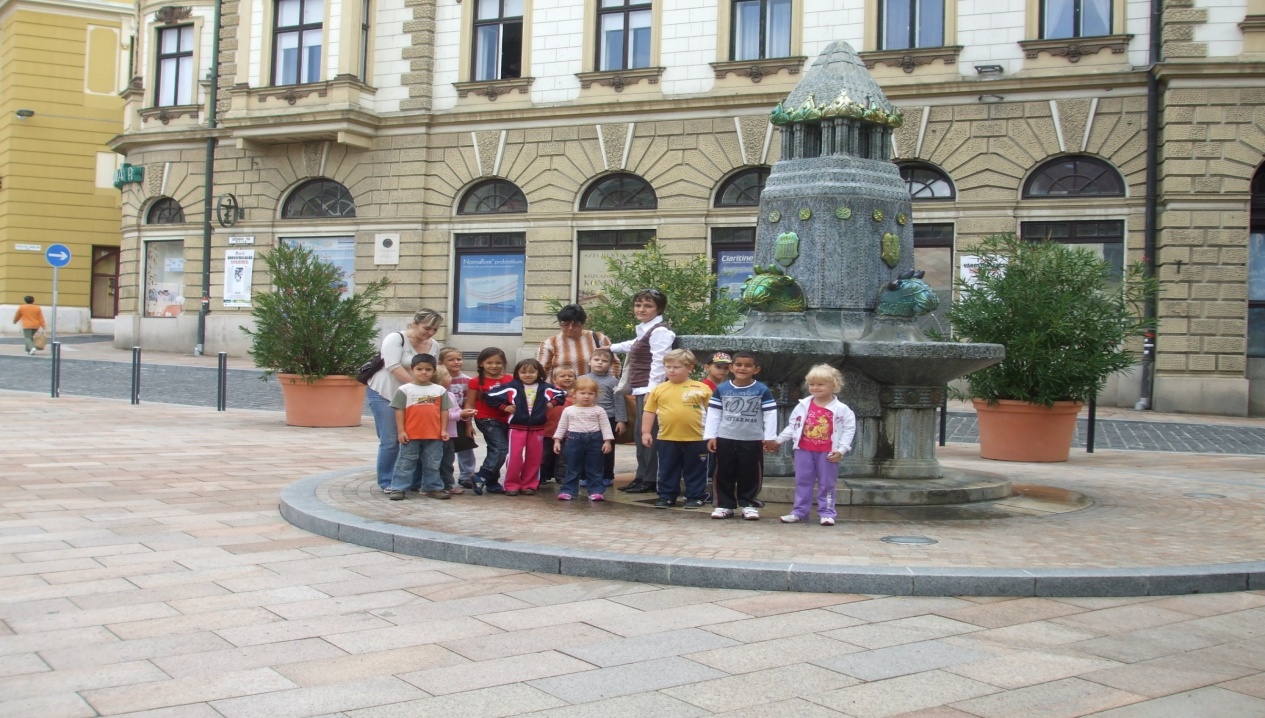 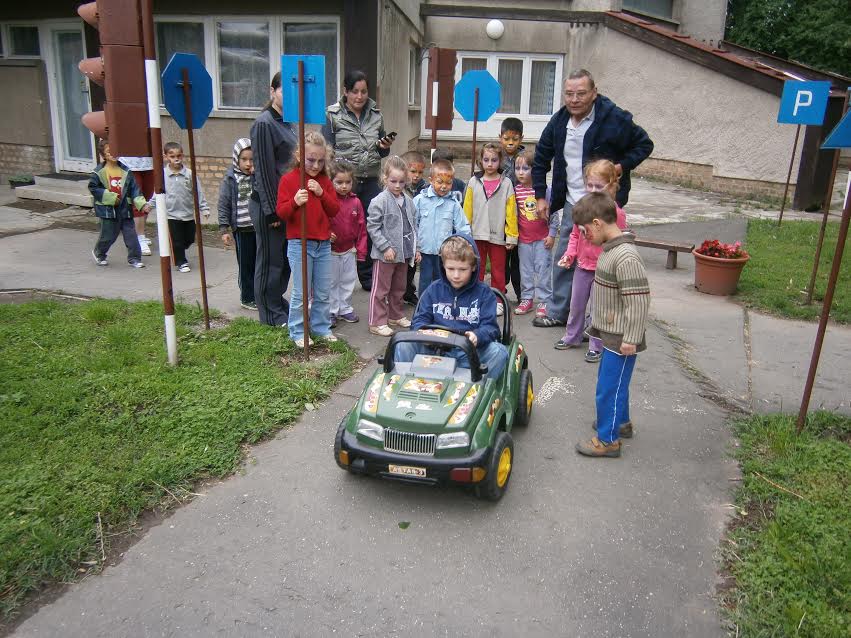 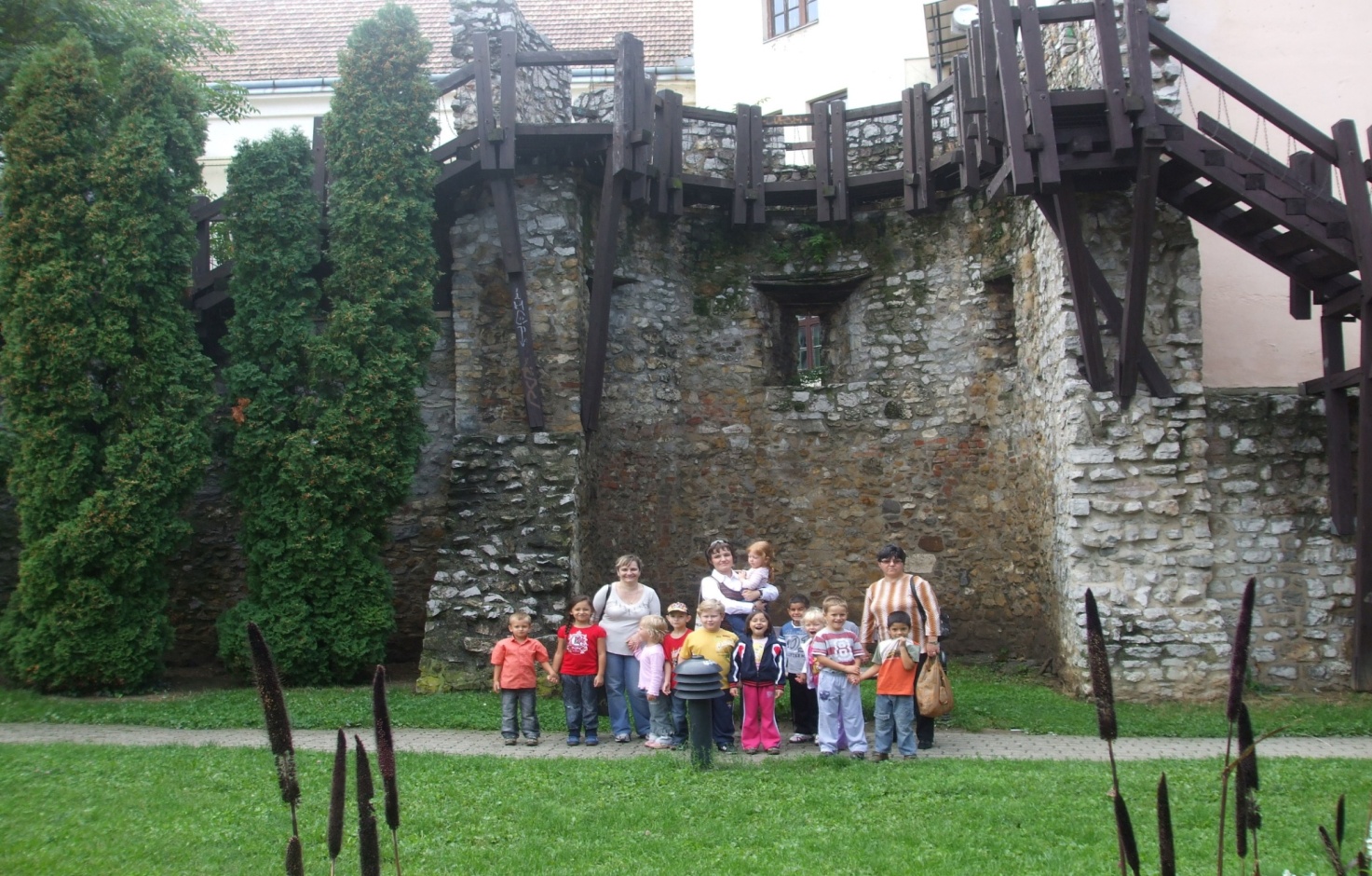 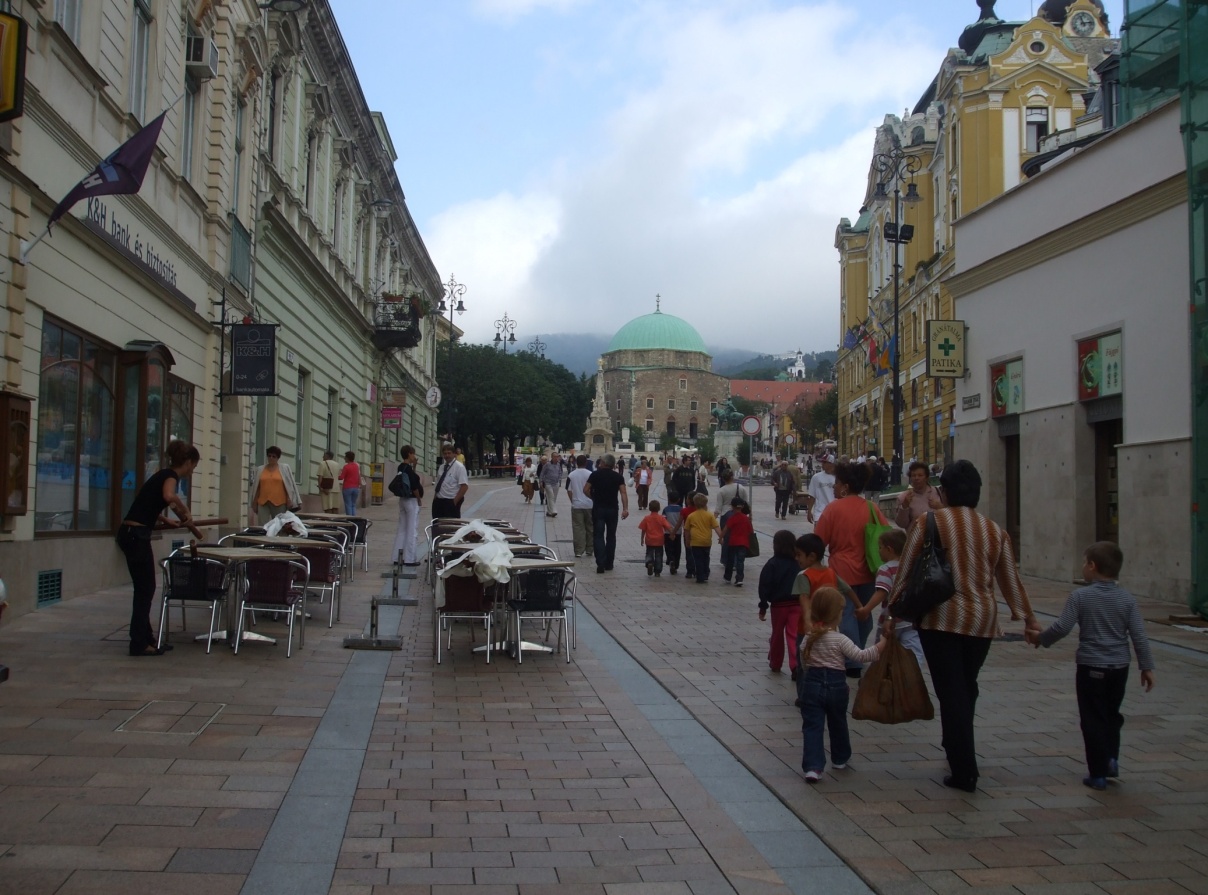 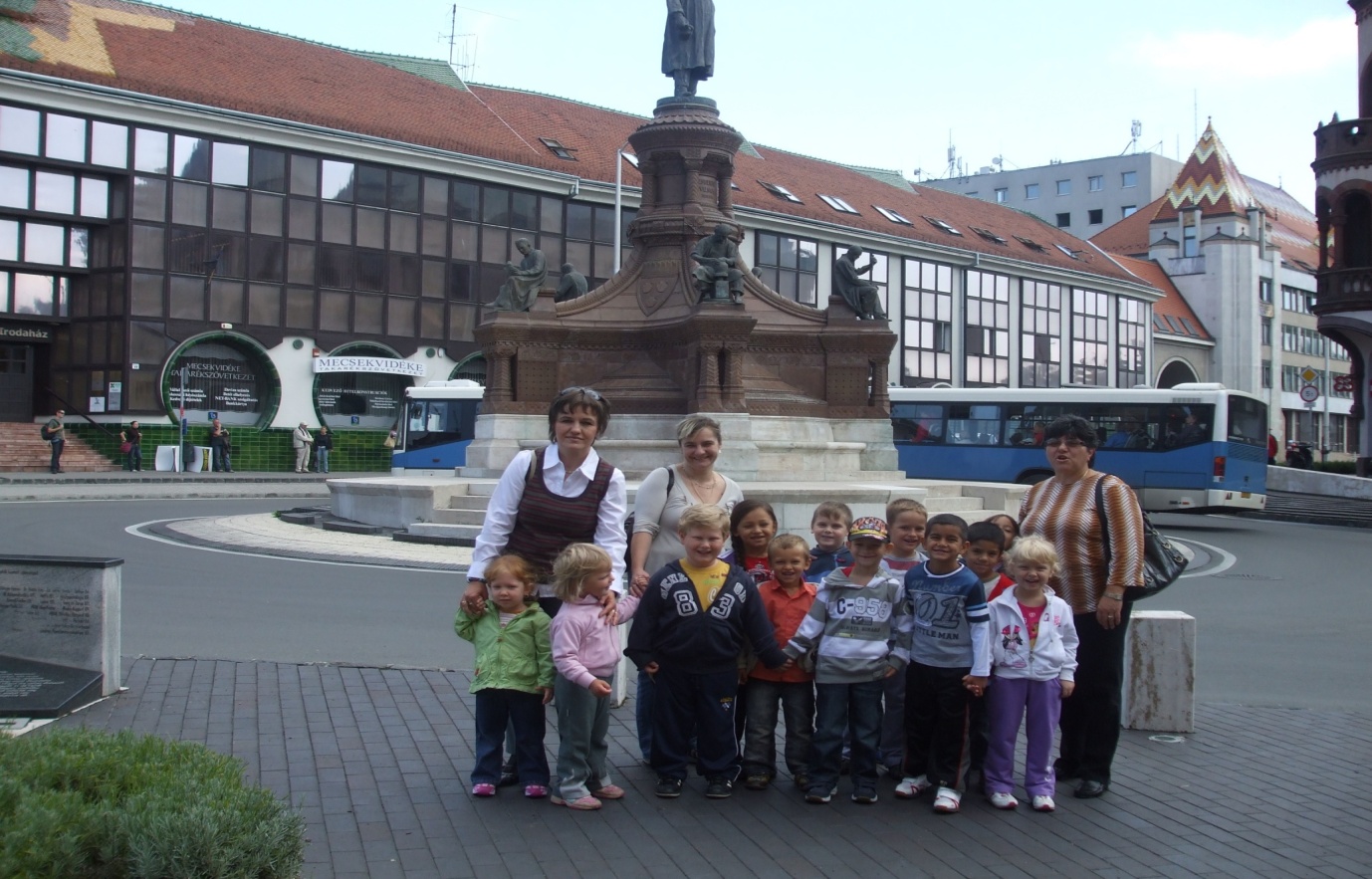 Tiszta kéz – fél egészség
 Kézmosás világnapja játékosan
Cél: Előző projektek eredményeinek a fenntartása.
Interaktív délelőtt óvodánk nagycsoportosainak.
Minden, amit a kézmosásról tudnunk kell –sok játékkal, mozgással, nevetéssel.
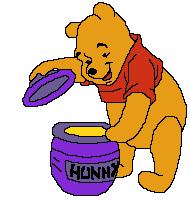 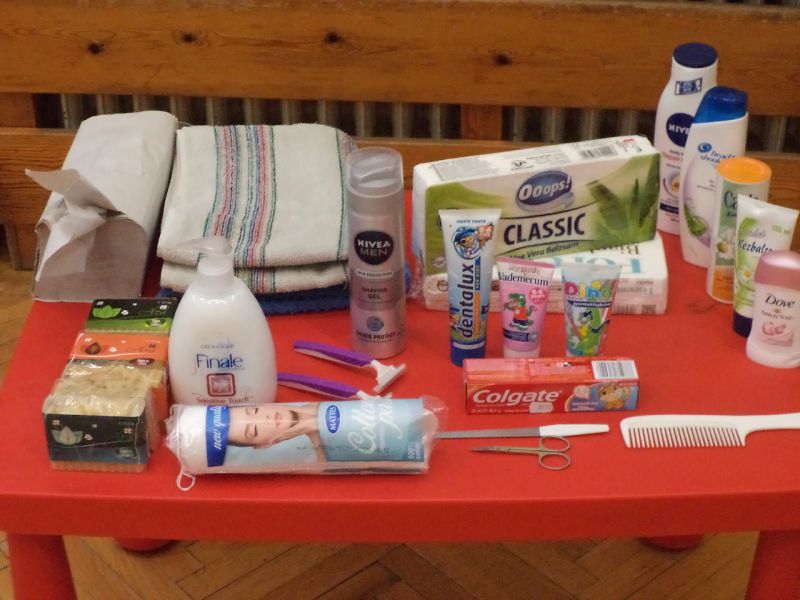 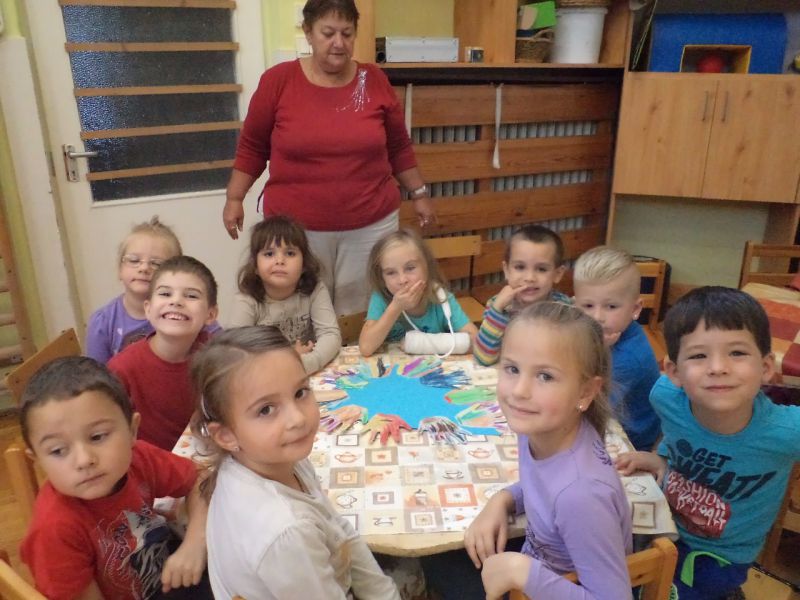 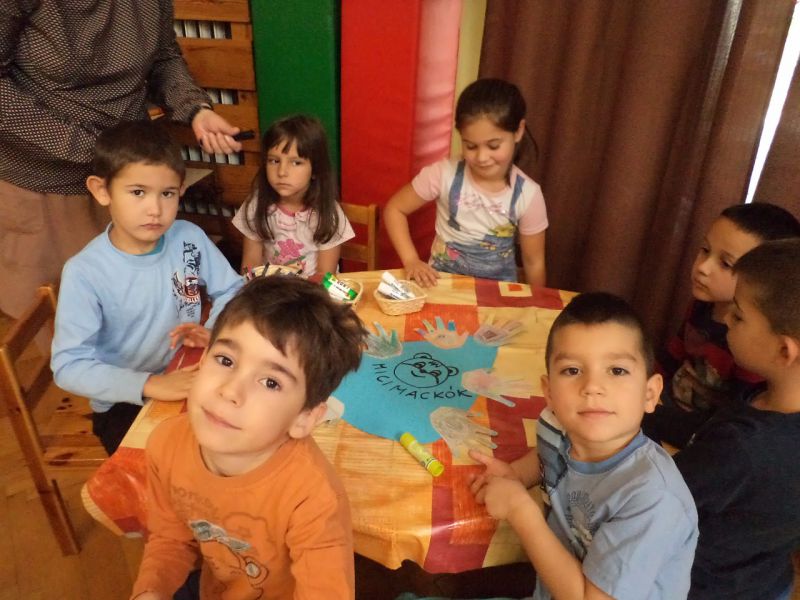 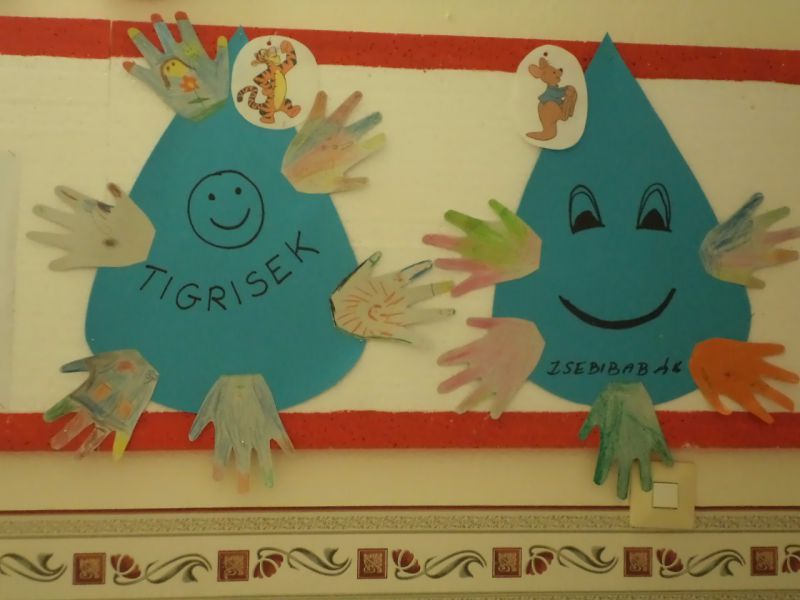 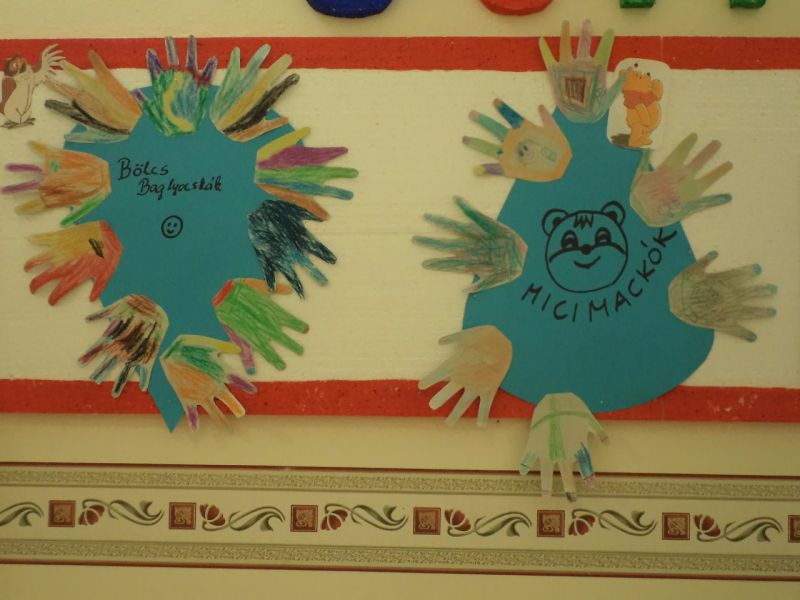 2016 november
Játékos környezetünk:
Kukatündérek: szelektív hulladékgyűjtés játékosan, saját készítésű hulladékgyűjtőkkel.
Energiatakarékosság, avagy zárjuk el a vízcsapot és így tovább. --Ezt már az ovisok is tudják!
Vásárolj te is okosan! –szerepjáték a környezettudatos vásárlásról.
Legyél te is környezetbarát! –mi azok vagyunk!